CVIJEĆE
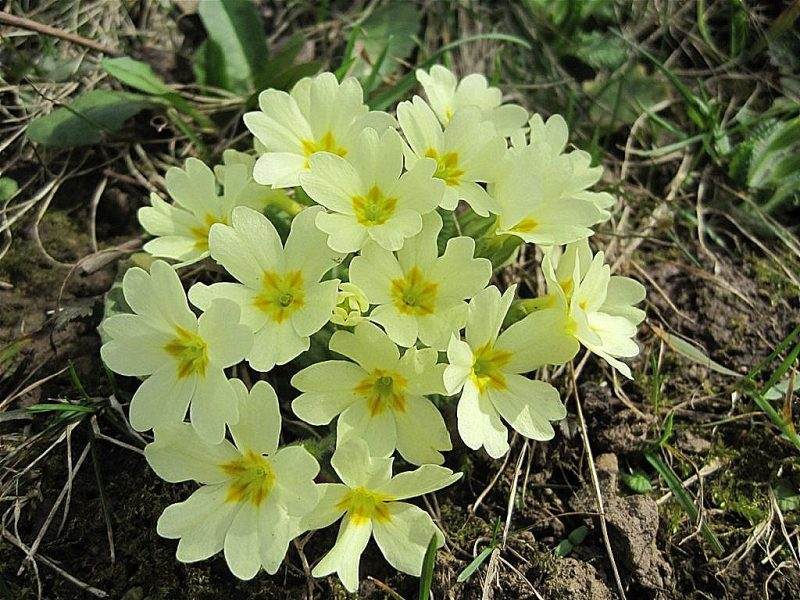 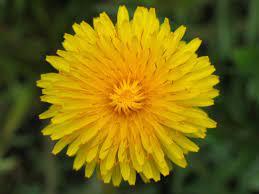